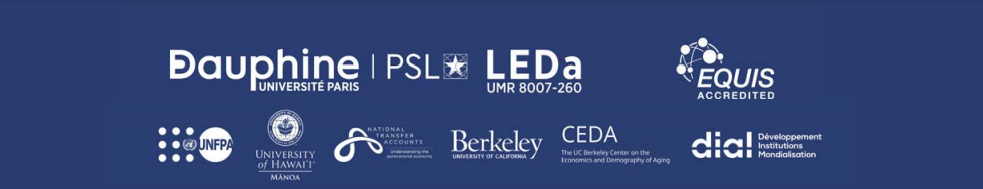 Presented at the 14th Global Meeting of the NTA Network
Building Sustainable Generational Economies
Gendered differences in paid and unpaid labor, barriers to economic participation and wealth accumulation throughout the Lifecyle in Morocco
El Mekkaoui Najat** Loukili Sara*
Paris Dauphine University 

Wednesday, February 15th , 2023
**Université Paris- Dauphine PSL, LEDa DIAL, IRD, Paris, France, EMNES and ERF
* Université Paris-Dauphine PSL, LEDa, DIAL IRD, EMNES, Morocco
Mrs. Loukili would like to express her gratitude and thanks to the NTA conference for the travel support and valuable training sessions made available. As winner of the 2021 EMNES international conference best-paper award, her research and travel was made possible thanks to the prize awarded by the Euro-Mediterranean Economists Association (EMEA) and continued support of the EMEA and EMNES colleagues.
1
Demographic changes in Morocco are rapid triggering irreversible effects in absence of timely reforms
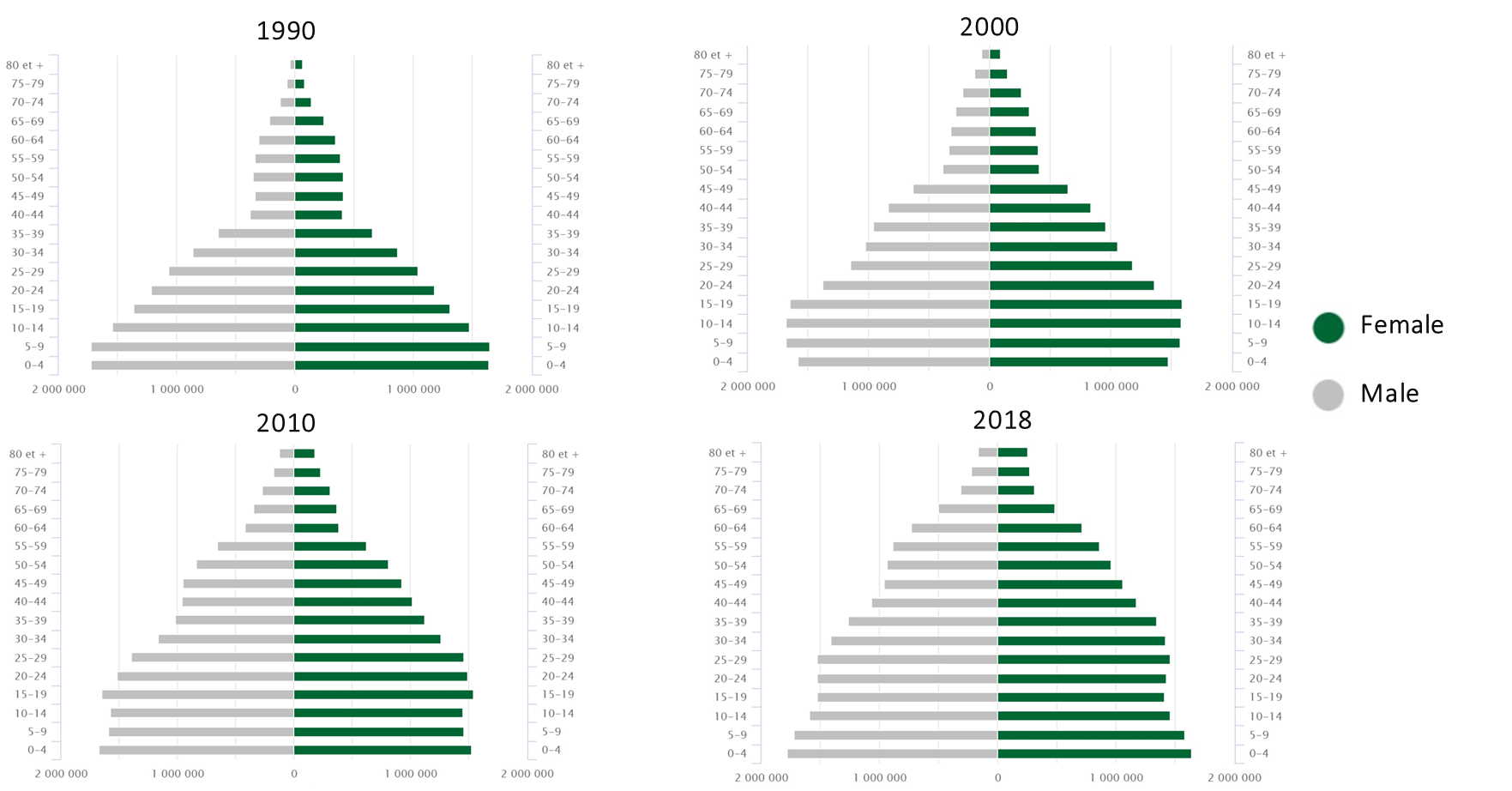 2
Presented at the 14th Global Meeting of the NTA Network - February 15th, 2023
Demographic changes in Morocco are rapid triggering irreversible effects in absence of timely reforms
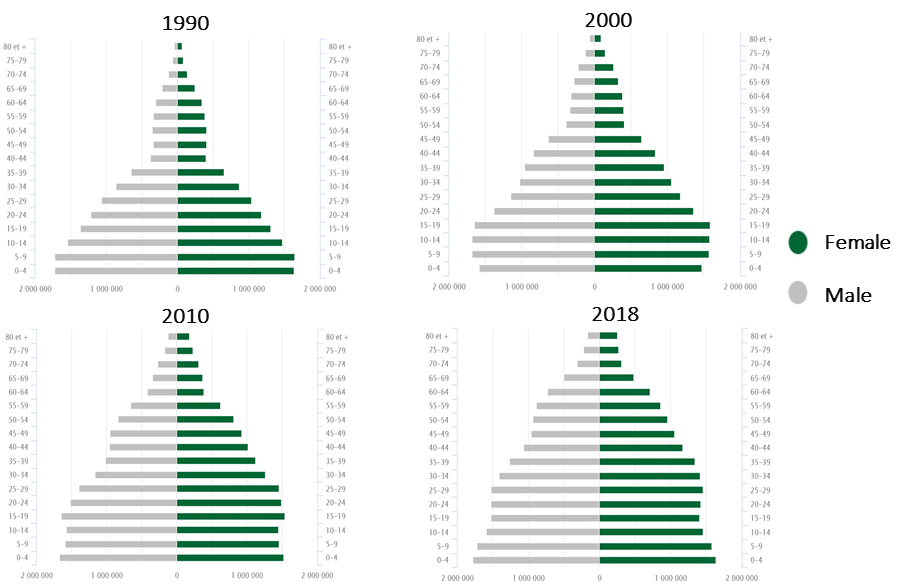 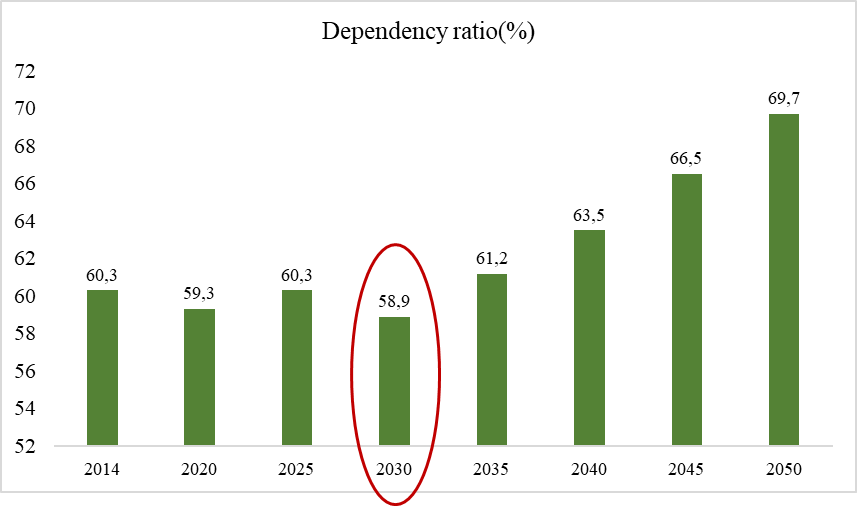 3
Presented at the 14th Global Meeting of the NTA Network - February 15th, 2023
A sluggish labour market limits the benefits of the demographic dividend
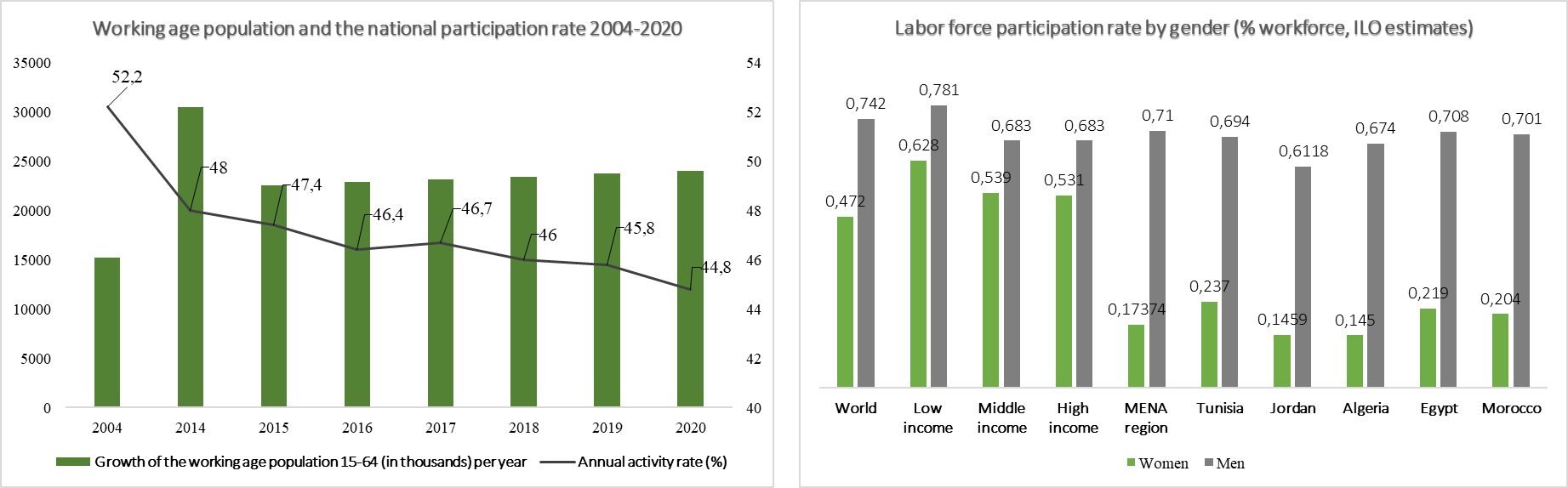 Presented at the 14th Global Meeting of the NTA Network - February 15th, 2023
4
A sluggish labour market limits the benefits of the demographic dividend
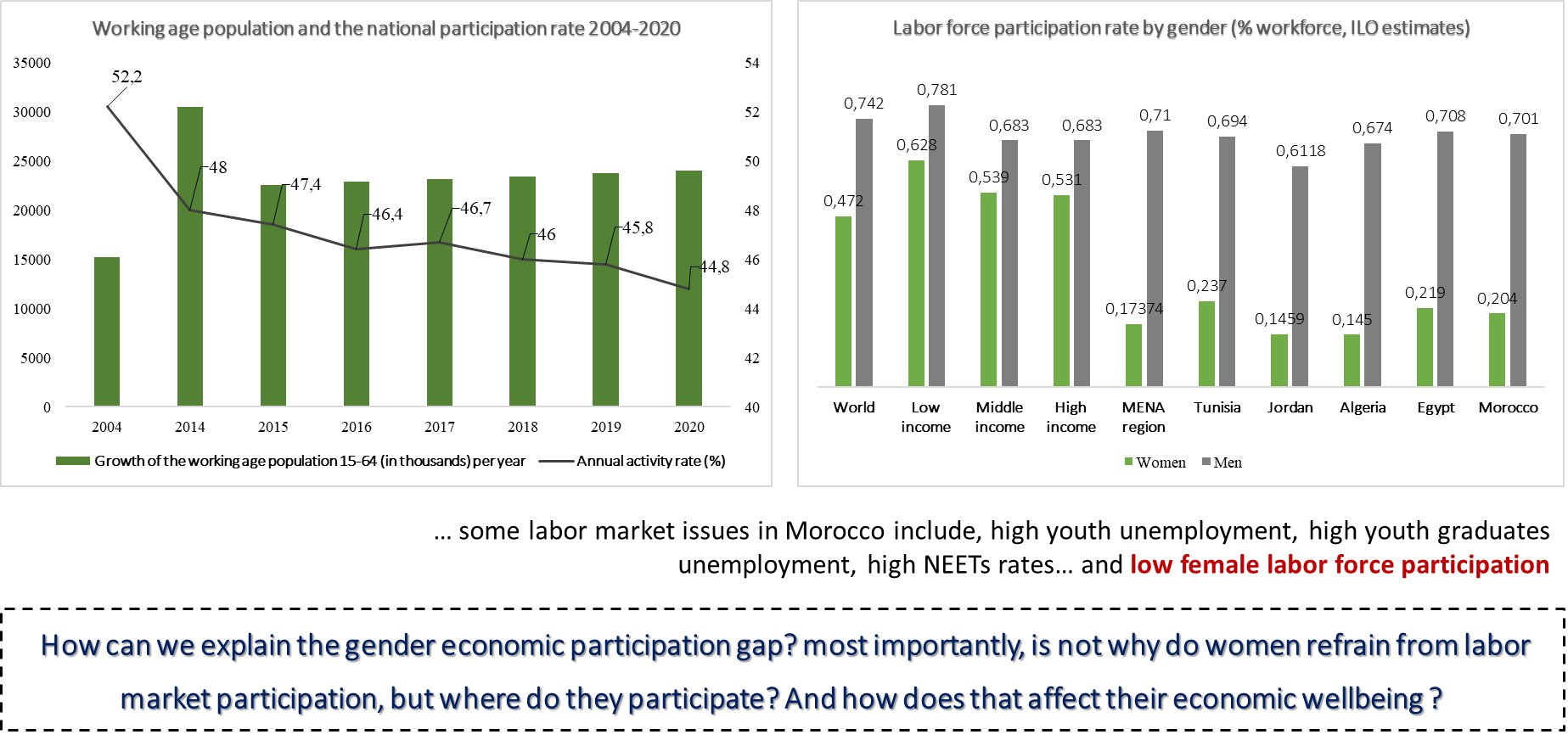 Presented at the 14th Global Meeting of the NTA Network - February 15th, 2023
5
Overview of approach and results
What we do 
Using the National Transfer Accounts methodology, we analyze the age profiles for Morocco and draw gender differentials by age that are labor related
Research hypothesis : 
The low labor participation affects women’s economic position throughout the lifecycle 
Women’s paid work time is replaced by unpaid labor that further deepens the gender economic gap throughout the lifecycle (i.e, no pension income, higher dependence on informal self-insurance mechanisms throughout the lifecycle and more in old age…)
The National Time Transfer Accounts methodology will then be used to illustrate gender differences in transfers of paid and unpaid labor throughout the lifecycle 
What we find 
The gender gap in labor participation is related to an intricate web of xxx
Women’s transfers are, in fact, replacing transfers that should be provided by social insurance measures (i.e, childcare sevices, sick and old age care services…etc)
Potential contributions
Provide perspective on female labor force participation paradox in Morocco 
Clarify nuances between paid and unpaid labor performed by women 
Analyze how these dynamics affect women’s economic wellbeing
Presented at the 14th Global Meeting of the NTA Network - February 15th, 2023
6
In sample labor force participation by age and gender show significant differences
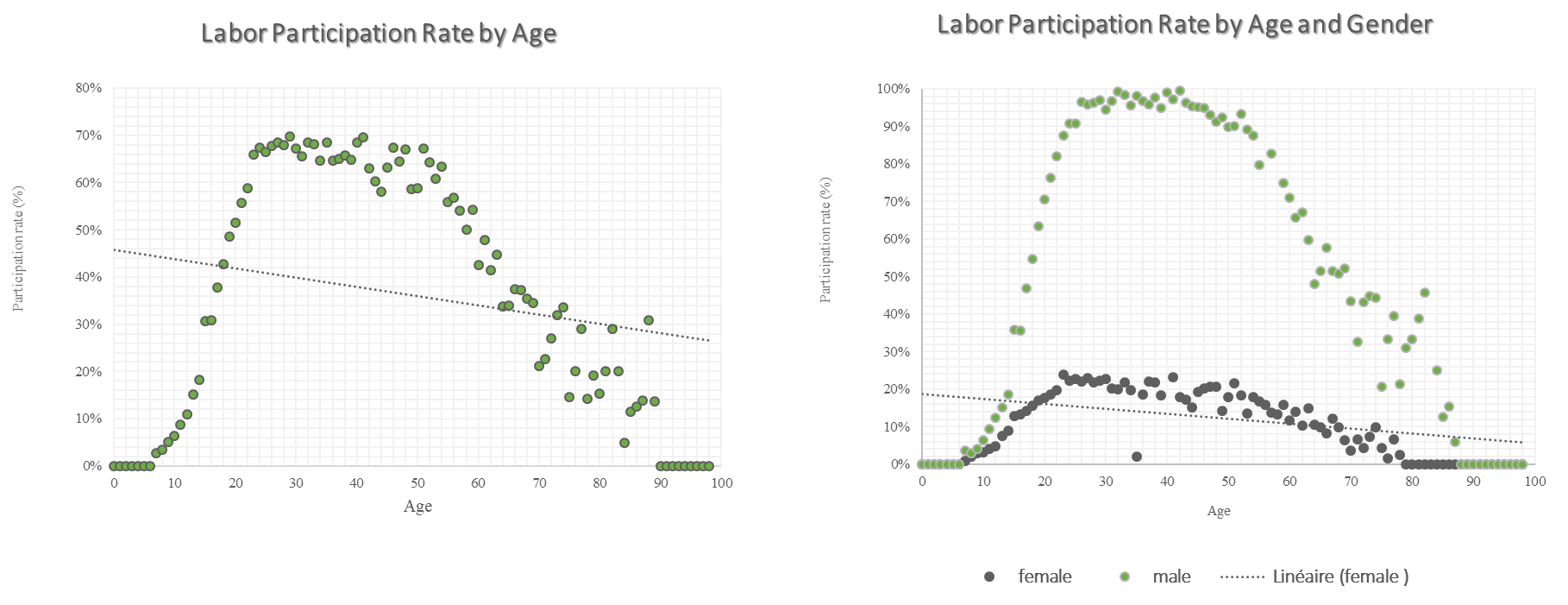 Presented at the 14th Global Meeting of the NTA Network - February 15th, 2023
7
Gender differentials in age labor income profiles for those who participate in the labor market
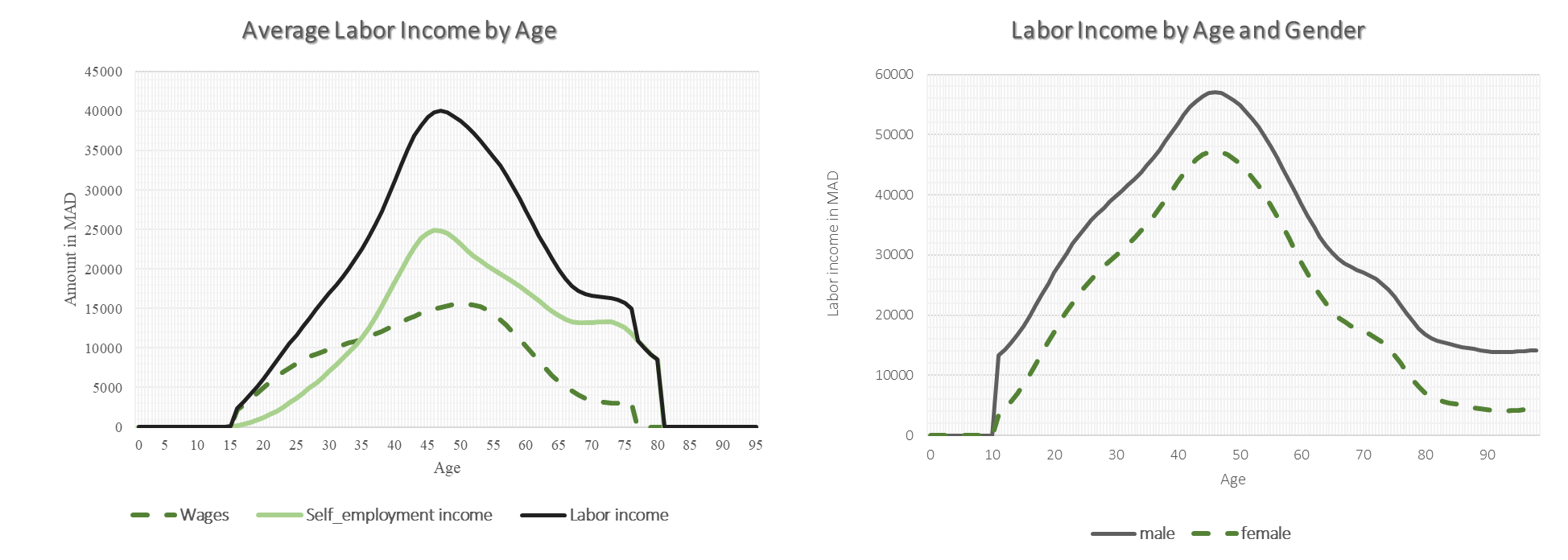 Presented at the 14th Global Meeting of the NTA Network - February 15th, 2023
8
Gender differentials in consumption mean that women on average occur more expenses during their lifetime than they make income
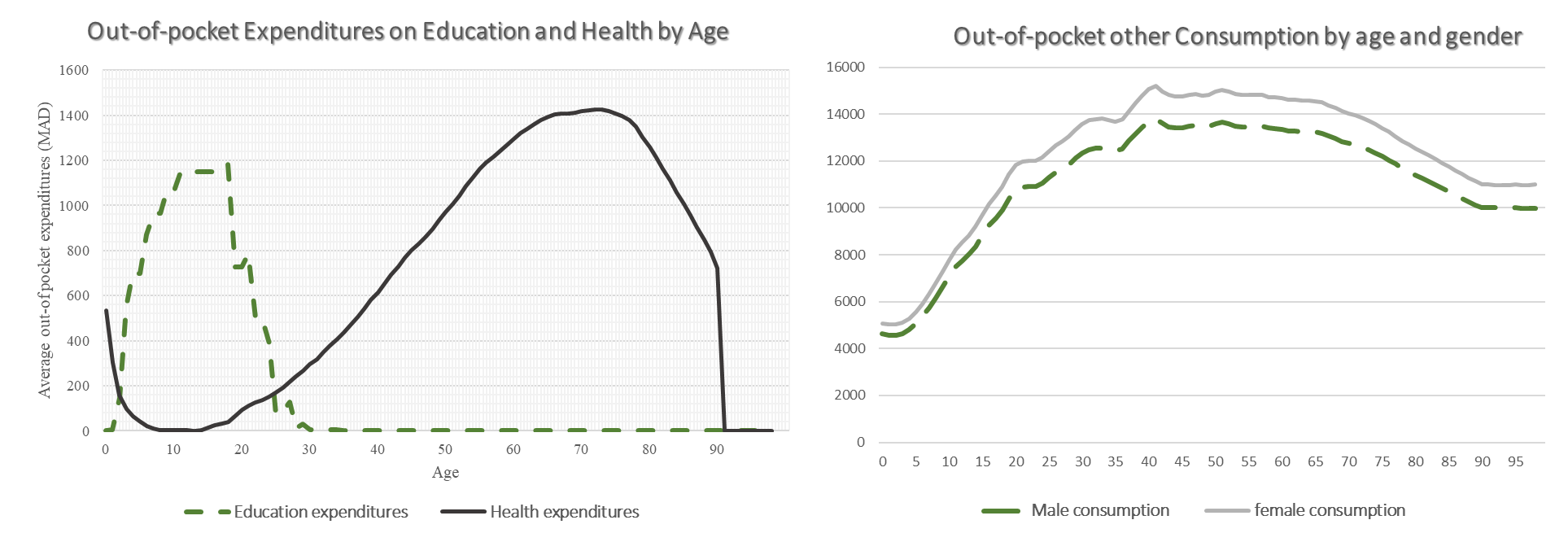 Presented at the 14th Global Meeting of the NTA Network - February 15th, 2023
9
The lifecycle profiles show that deficit is particularly greater in old age than it is for early ages
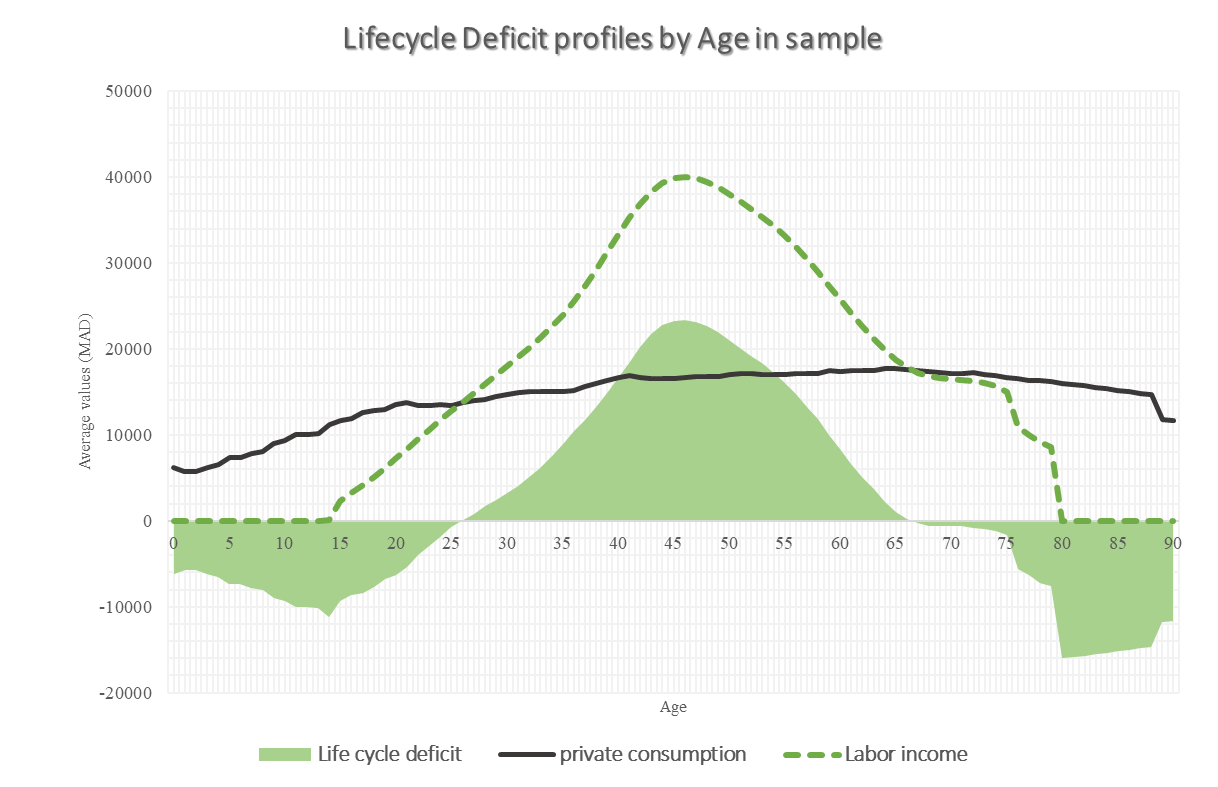 Presented at the 14th Global Meeting of the NTA Network - February 15th, 2023
10
The aggregate lifecycle profiles show that deficit is mainly in early ages, but this trend is likely to reverse due to the demographic transition
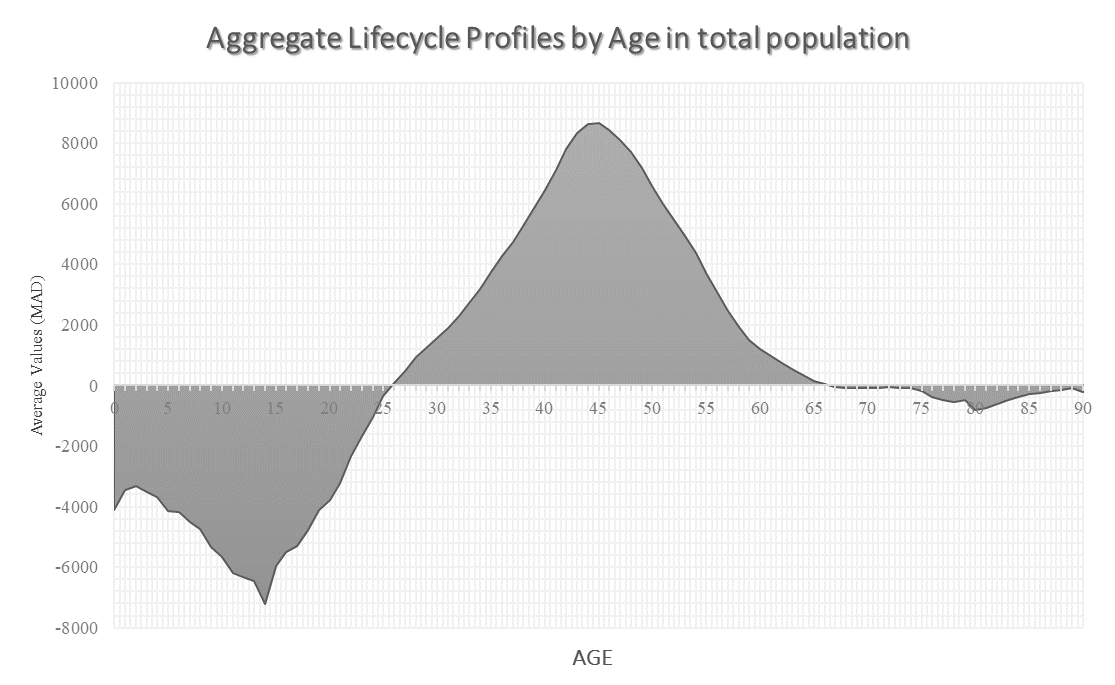 Presented at the 14th Global Meeting of the NTA Network - February 15th, 2023
11
Gender differentials in lifecycle deficit by age suggest that women might accumulate more deficit than men
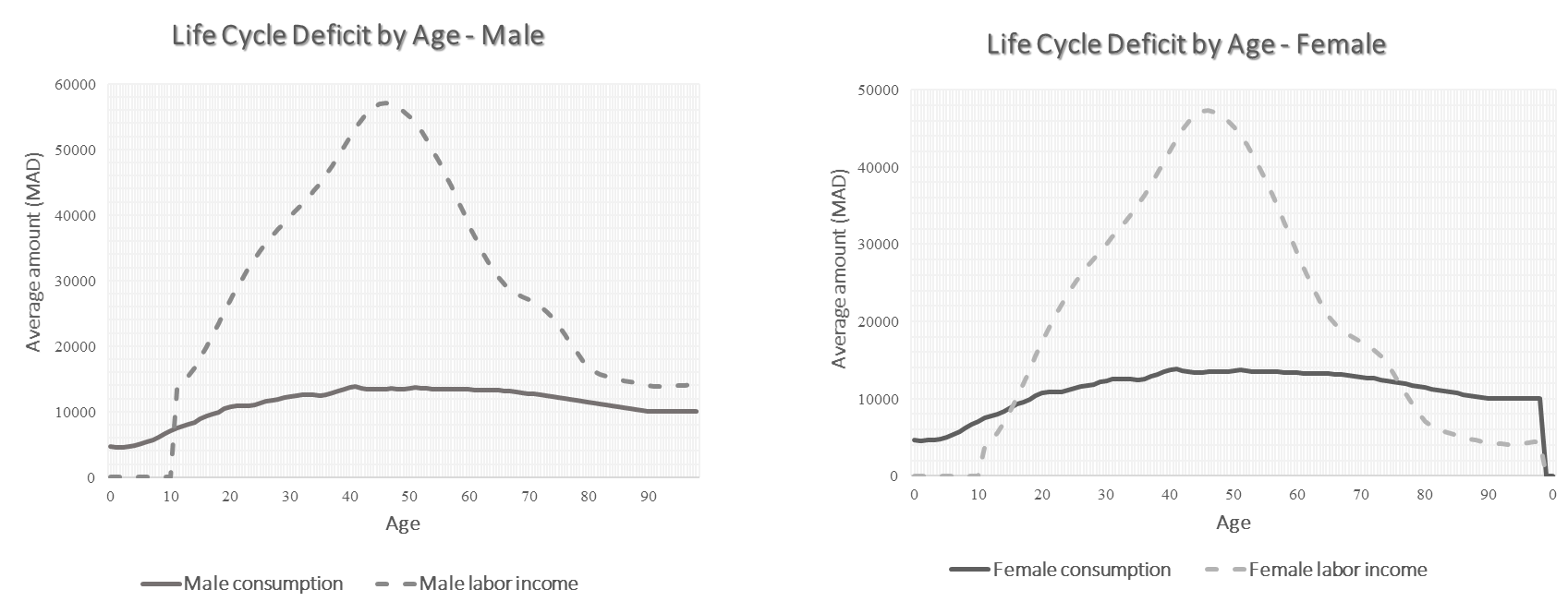 Presented at the 14th Global Meeting of the NTA Network - February 15th, 2023
12
Gender differentials in time allocations might help explain the gap in lifecycle deficits
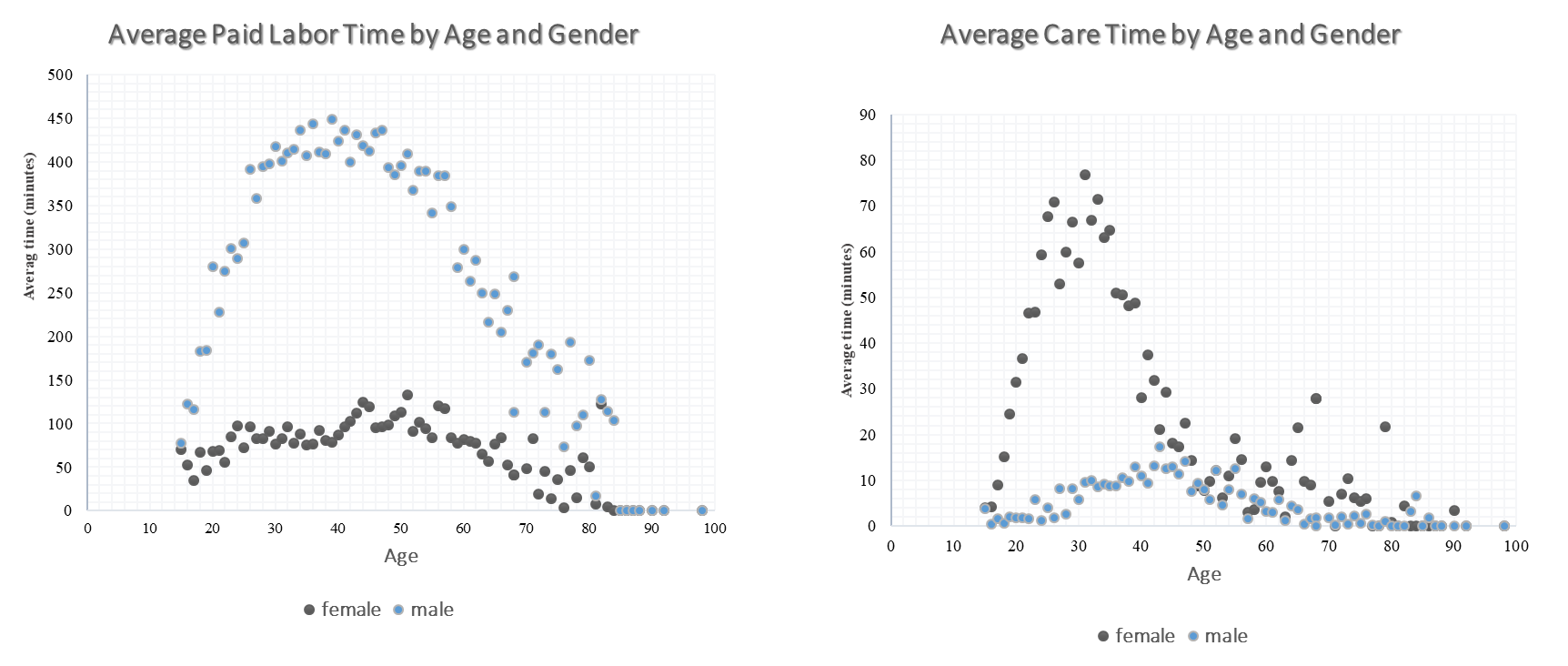 Presented at the 14th Global Meeting of the NTA Network - February 15th, 2023
13